May 2015
IEEE 802.11TGaiClosing Report
Date: 2015-5-15
Authors:
Slide 1
Hiroshi Mano (KDTI)
May 2015
Abstract
This presentation is the closing report for the Vancouver meeting of the IEEE 802.11 TGai.
Slide 2
Hiroshi Mano (KDTI)
May 2015
IEEE 802.11 FILS TGai – May 2015 Vancouver
Goals for the  Meeting:
Approve minutes of past meeting and teleconference
Comment resolution of WG Recirc LB209
Approve to forward the draft to Sponsor Ballots 
Approve Timeline
Approve Teleconference schedule
Approve Plan for  July
Slide 3
May 2015
Accomplishments  TGai  1/2
6 regular slots
Approved TGai Meeting Minutes for the IEEE 802.11 Berlin meeting:
15-11/0487r0 March 2015 Berlin Session Minutes 
Approved TGai teleconference meeting minutes of Berlin to Vancouver meeting.
15-11/0489r4 Teleconference Minutes
Slide 4
Hiroshi Mano (KDTI)
May 2015
Accomplishments  TGai  2/2
Received 491 comments byWG LB209
Resolved 17 comments
Approved the response to TGai MDR Report 11-15/0248r4
Approved comment resolutions for all of the comments received during Working Group Letter Ballot 209.
Approved a 15 day Working Group Recirculation Ballot.
Approved Plan for July
Approved Time line
Approved Teleconference schedule
Slide 5
Hiroshi Mano (KDTI)
May2015
Motion to go to the recirc WG LB
Having approved comment resolutions for all of the comments received during Working Group Letter Ballot 209 on TGai D4.0 as contained in document 11-15/0281r20, 
 Instruct the editor to incorporate the resolutions with the D4.0 and create D5.0.
Approve a 15 day Working Group Recirculation Ballot asking the question “Should TGai D5.0 be forwarded to Sponsor Ballot?”.
Moved: Marc Emmelmann
Seconded: Lee Armstrong
Result (20/0/0)
Slide 6
Hiroshi Mano (KDTI)
May 2015
Plan for July
Goals for the  Meeting:
Approve minutes of past meeting and teleconference
Comment resolution of WG recirc LB
Approve to forward the draft to Sponsor Ballots 
Approve Timeline
Approve Teleconference schedule
Approve Plan for  Sep
Slide 7
May 2015
Time line of Tgai (no changes)
PAR Approved, Modified, or Extended 		2010-12-08
WG Letter Ballots Initial / Recirc		Mar14/Sep14/Jan15
MEC Done				Nov14		
Form Sponsor Ballot Pool / Reform	            	Mar15
IEEE-SA Sponsor Ballots Initial / Recirc         Jul15/ Sep 15		
Final 802.11 WG Approval	                             Nov 15
Final or Conditional 802 EC Approval           	Nov 15
RevCom & Standards Board Final or Continuous Process Approval 		Mar 16
ANSI Approved				N/A
Slide 8
May 2015
Teleconference Schedule
Motion: 
Approve the following schedule of weekly teleconferences at
Tuesday May  26th 10:00 ET / duration 1.0 Hour
Monday Jun 22nd, 29th and  Jul 6th 17:00 ET	/ duration 2.0 Hour
Using WEB-EX that will be provided by Task Group Chair

Moved: Jouni Malinen
Seconde : Lee Armstrong
Approved  by unanimous consent
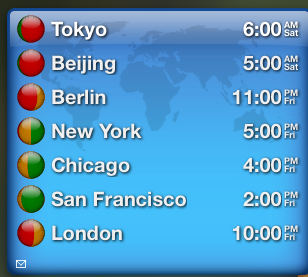 Slide 9
May 2015
Reference
Motions (11-13-1186r28)
https://mentor.ieee.org/802.11/dcn/13/11-13-1186-28-00ai-tgai-motion-deck.pptx
TGai LB209 comments for Draft 4.0 (11-15/0281r20)
https://mentor.ieee.org/802.11/dcn/15/11-15-0281-20-00ai-tbai-lb209-comments-on-draft-d4-0.xlsx
Slide 10
Hiroshi Mano (KDTI)